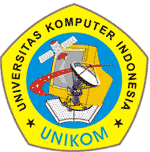 MATERI PERKULIAHANANALISIS ALGORITMA
ANALISA MATEMATIS
3
Ken Kinanti Purnamasari
NON-REKURSIF
Langkah Analisis Algoritma
Tentukan parameter ukuran input.
Tentukan operasi dasar. 
	(biasanya terletak di iterasi paling dalam)
Perhatikan apakah butuh worst, average, dan best-case. 
	(jika jumlah eksekusi tidak hanya tergantung pada ukuran input, maka worst, average, dan best-case perlu dihitung)
Tentukan jumlah eksekusi operasi dasar.
Temukan fungsi OoG algoritma. 
	(dengan menggunakan formula dan manipulasi penjumlahan)
Formula Penjumlahan
dimana  lower [l] < upper [u]
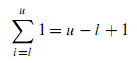 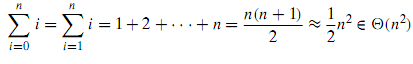 Manipulasi Penjumlahan
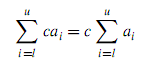 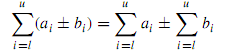 CONTOH KASUS 1 (Menghitung Nilai Maksimum Array)
Input Array dengan n buah elemen : 
|a0 |a2 |a3   ... An-1


Program Maksimum(input a0,a2,…,an-1 : integer, output max : integer)
Deklarasi
	maks, i  	: integer

Algoritma
	maks  A[0]
	for i  1 to n – 1 do
		if A[i] > maks then
			maks  A[i]
		endif
	endfor
CONTOH KASUS 1 (Menghitung Nilai Maksimum Array)
Operasi Dasar utama 		: A[1] > max

Dilakukan 1 kali di setiap kali iterasi.  
Mulai dari i = 1 sampai n-1.

Maka,
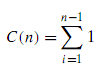 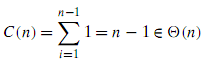 CONTOH KASUS 2 (Menguji keunikan data dalam array)
Input Array dengan n buah elemen : 
|a1 |a2 |a3   ... An


Program Unik(input a1,a2,…,an: integer, output unik: boolean)
Deklarasi
	i, j, n  	: integer

Algoritma
	n  10
	for i  0 to n – 2 do
		for j  i + 1 to n – 1 do
			if A[i] = A[j] then
				unik  false		
			endif
		endfor
	endfor
CONTOH KASUS 2 (Menguji keunikan data dalam array)
Parameter input 	: n
Operasi Dasar	: perbandingan A[i] dan A[j]
Perhitungan 	: worst-case
Jumlah eksekusi & Fungsi Algoritma
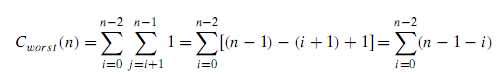 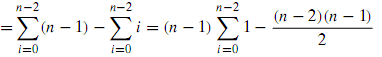 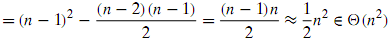 CONTOH KASUS 3 (Perkalian Matriks)
Program Matriks(input A,B : array[0..n-1,0..n-1] of integer, 		   output C : array[0..n-1,0..n-1] of integer)
Deklarasi
	i, j, k, n  	: integer

Algoritma
	n  10
	for i  0 to n – 1 do
		for j  0 to n – 1 do
			C[i,j]  0.0
			for k  0 to n – 1 do		
				C[i,j]  C[i,j] + A[i,k] * B[k,j]
			endfor
		endfor
	endfor
CONTOH KASUS 3 (Perkalian Matriks)
Parameter input 	: n
Operasi Dasar	: perkalian dan penjumlahan
Jumlah eksekusi & Fungsi Algoritma




Perkalian


Perkalian  &  Penjumlahan
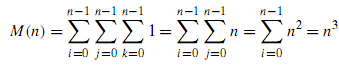 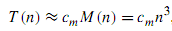 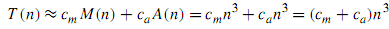 CONTOH KASUS 4 (Menghitung jumlah digit biner suatu desimal)
Program HitungDigit(input x : integer, output jum: integer)
Deklarasi
	jum, x	: integer

Algoritma
	jum  1
	while x > 1 do
		jum  jum + 1
		x  x / 2
	endwhile
REKURSIF
Langkah Analisis Algoritma
Tentukan parameter ukuran input.
Tentukan operasi dasar.
Perhatikan apakah butuh worst, average, dan best-case. 
	jika jumlah eksekusi suatu operasi dasar bervariasi untuk berbagai input berukuran sama, maka dibutuhkan perhitungan worst, average, dan best-case.
Tentukan hubungan recurrence, dengan sebuah kondisi awal, untuk jumlah waktu operasi dasar dieksekusi.
Selesaikan recurrence atau, setidaknya pastikan OoG dari solusi.
CONTOH KASUS 1 (Menghitung Fungsi Faktorial)
Program Faktorial(input x : integer, output hasil : integer)
Deklarasi
	
Algoritma
	if x = 0 then 		
		hasil  1 
	else
		hasil  Faktorial (x-1) * x 		
	endif
CONTOH KASUS 1 (Menghitung Fungsi Faktorial)
Operasi Dasar utama 		: perkalian

F(n) = F(n-1)*n   untuk n > 0
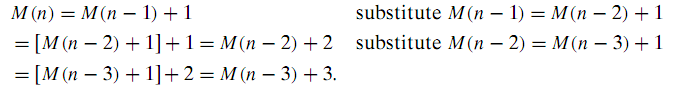 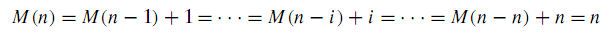 CONTOH KASUS 2 (Tower of Hanoi)
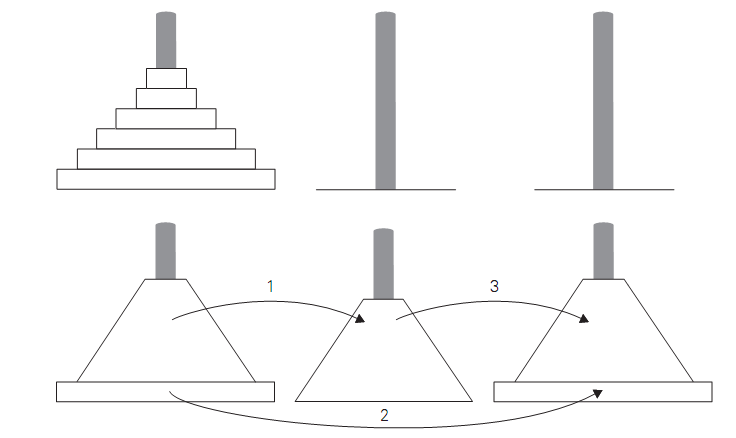 CONTOH KASUS 2 (Tower of Hanoi)
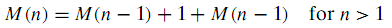 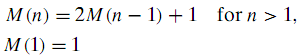 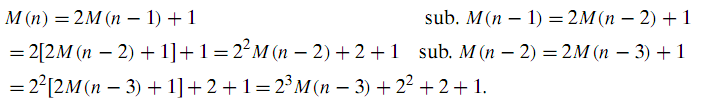 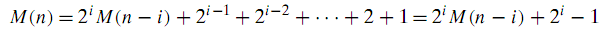 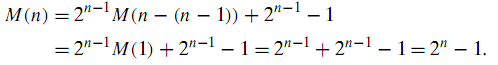 CONTOH KASUS 2 (Tower of Hanoi)
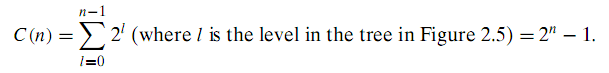 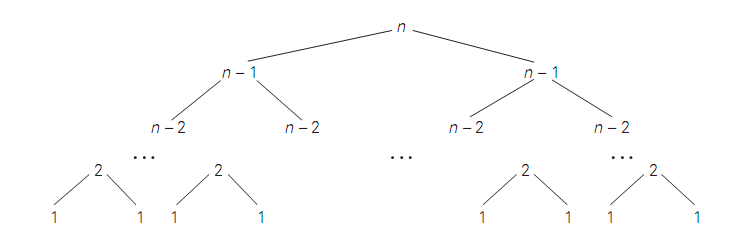 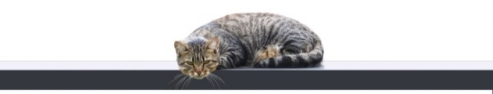 Ada Pertanyaan???
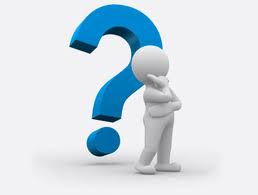 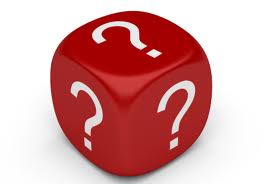 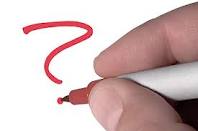